Vokabeln
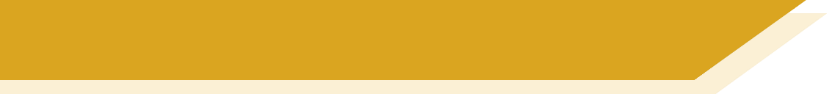 Falsche Freunde
Four words in this week’s vocabulary set look like English words:
der Stoff
das Foto
die Dame
der Raum
Two of these words share a meaning with the English words they look like:
der Raum - room
das Foto - photo
This type of word is called a cognate and can be very useful for learning!
The others have different meanings from the words they look like:
die Dame - lady (not ‘dame’)
der Stoff - material, cloth (not ‘stuff’)
These are called false friends and we have to be careful with them!
[Speaker Notes: Timing: 2 minutesAim: To introduce the concept of false friends and cognates using examples from this week’s new vocabulary set.Procedure:1. Cycle through the information point by point.]
lesen
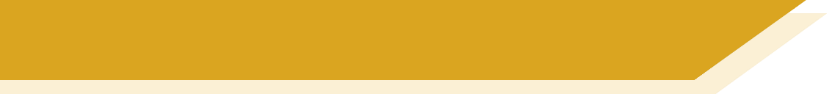 Falsche Freunde (1/8)
Falscher Freund oder Kognat?
das Handy
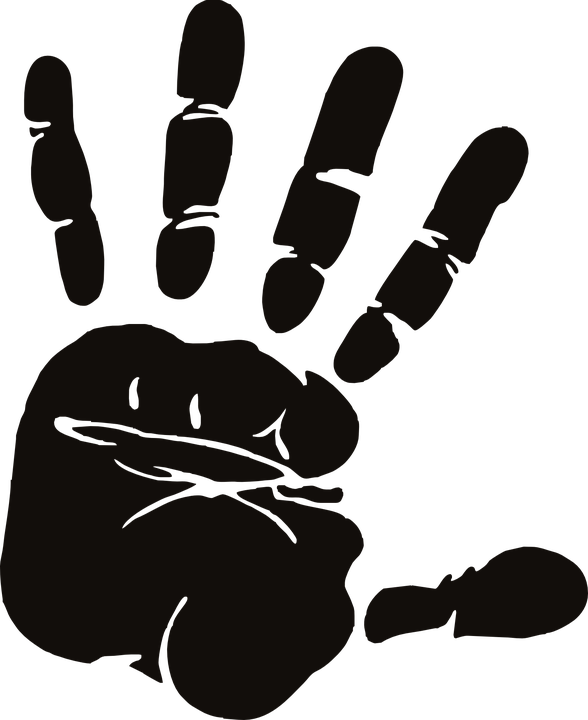 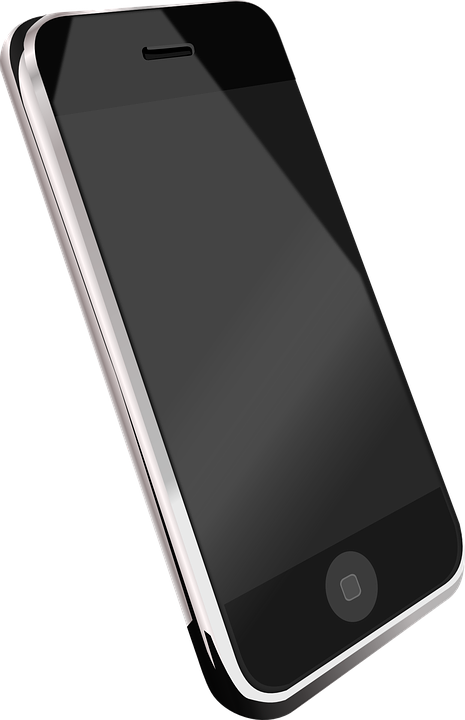 Kognat
falscher Freund
[Speaker Notes: Timing: 2 minutes [8 slides]Aim: To recall meanings of a set of known vocabulary items and categorise them as cognates or false friends.Procedure:1. Students match the word to one of the pictures, thereby classing it as either a cognate or false friend.
2. Click to reveal answer.
3. Where a false friend is identified, clarify the English translation.]
lesen
Falsche Freunde
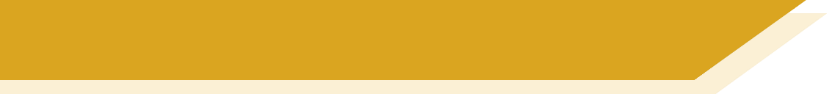 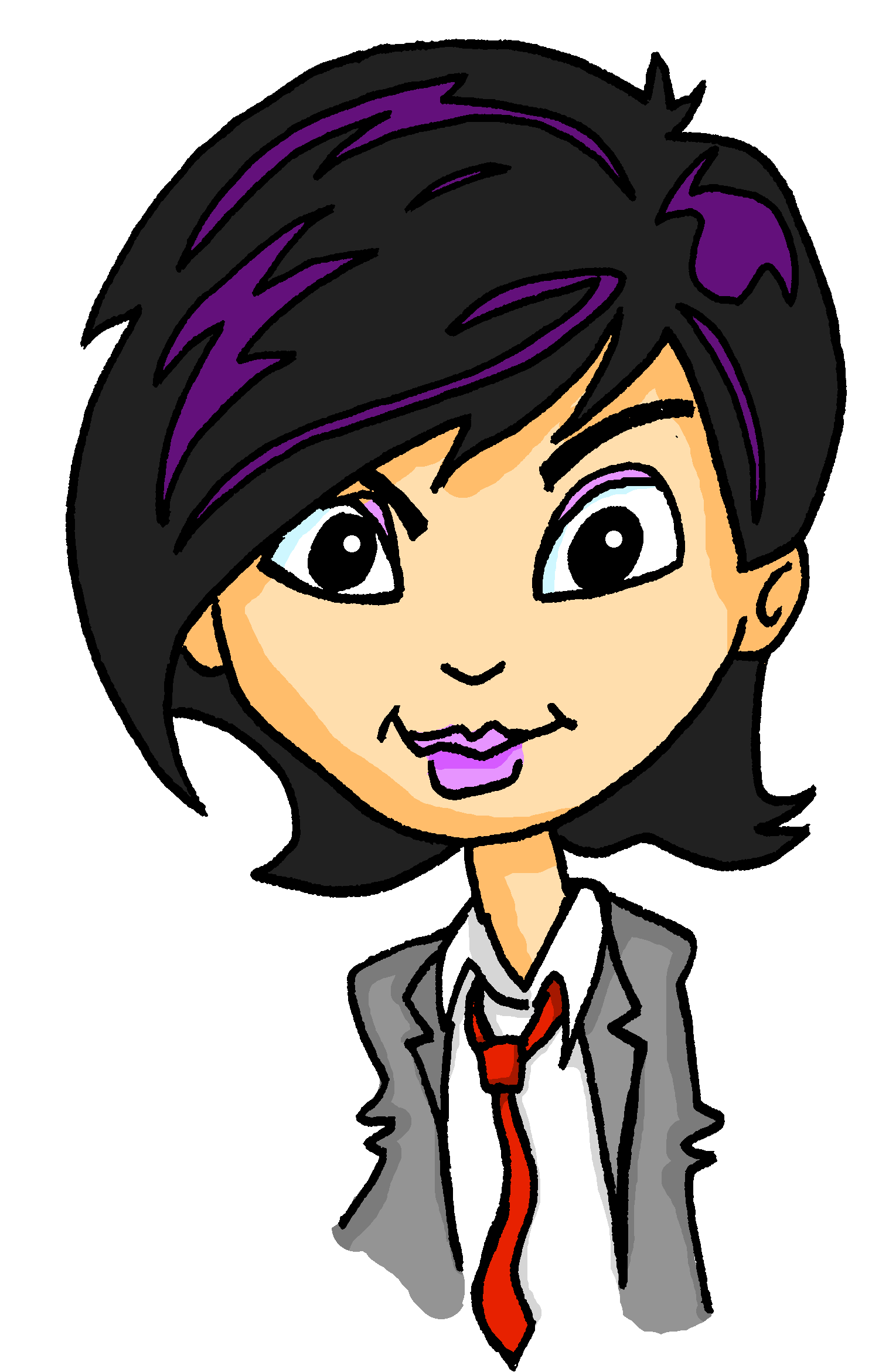 Mia zeigt Katja das neue Haus. Schreib die Sätze auf Englisch. 
Vorsicht vor* den falschen Freunden!
*Vorsicht vor 
= watch out for
*nebenan 
= next door
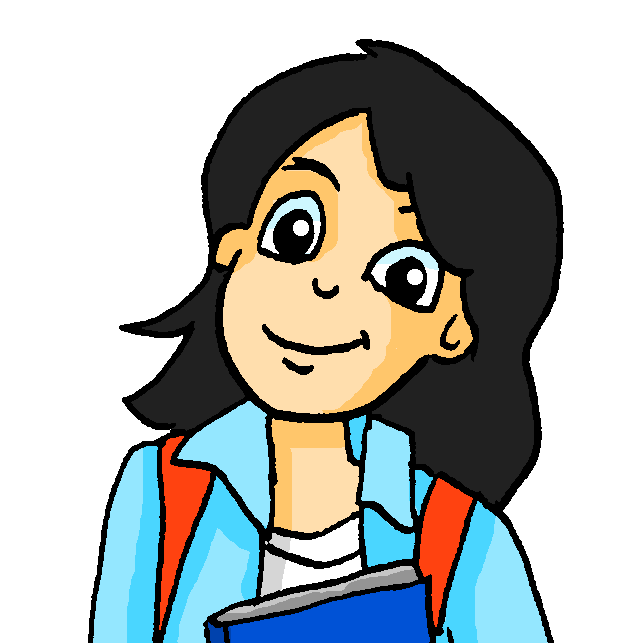 [Speaker Notes: Timing: 5 minutesAim: To automatise the correct translation of new and revisited false friends by presenting them in new contexts and practising speed translation.Procedure:
1. At lower levels, explain to students that the words in bold are false friends and they need to be careful of these. At higher levels, remove the bold, and simply tell students that some words are false friends and they should try to spot them while translating.
2. Students translate the first sentence into English. They hold up their English translations on paper/mini whiteboards and try to be one of the first students to complete the translation successfully.
3. Click to reveal a suggested translation. Draw attention to the false friend and English equivalent.
4. Click to move to the next example. Repeat steps 1-5.
5. If necessary, revisit the activity in lesson 2 to consolidate meaning.Word frequency of unknown words used (1 is the most frequent word in German): Vorsicht [3443], nebenan [4567]Source:  Jones, R.L. & Tschirner, E. (2019). A frequency dictionary of German: core vocabulary for learners. Routledge

Word frequency of cognates used (1 is the most frequent word in German): cool [>5000]Source:  Jones, R.L. & Tschirner, E. (2019). A frequency dictionary of German: core vocabulary for learners. Routledge]
Fonética
escuchar / escribir
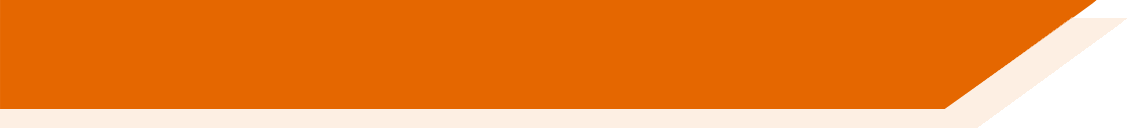 Text
[Speaker Notes: Timing:

Aim:

Procedure:
1.
2.
3.
4.
5.

Transcript:

Word frequency (1 is the most frequent word in Spanish): 
Source: Davies, M. & Davies, K. (2018). A frequency dictionary of Spanish: Core vocabulary for learners (2nd ed.). Routledge: London]
écouter
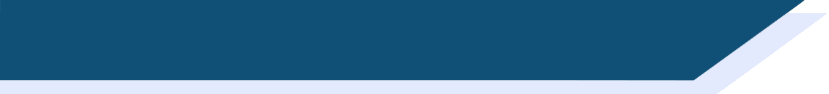 Vocabulaire
Text
[Speaker Notes: Timing:

Aim:

Procedure:
1.
2.
3.
4.
5.

Transcript:

Word frequency (1 is the most frequent word in French): 
Source: Londsale, D., & Le Bras, Y.  (2009). A Frequency Dictionary of French: Core vocabulary for learners London: Routledge.]